Thermocoax
12 lines
Low F coax.
6 lines
Resistive
12 tw. p.
Resistive
12 tw. p.
Low R 
12 tw. p.
Attocube
lines
Power lines 
for 4 LNAs 2 power supplies
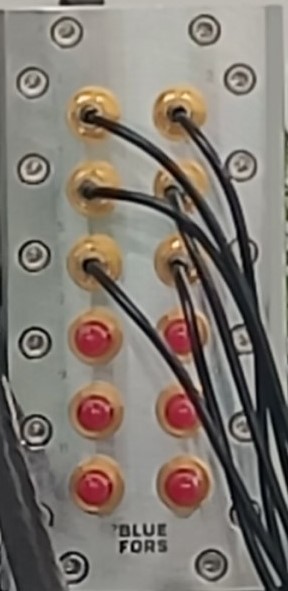 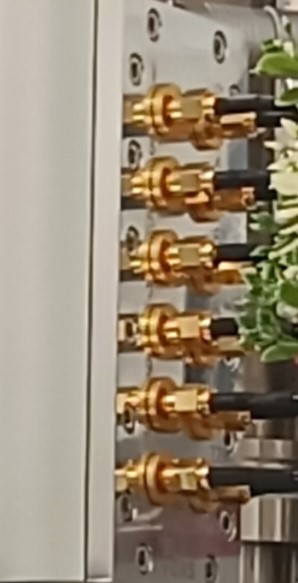 Optofiber
Line x 2
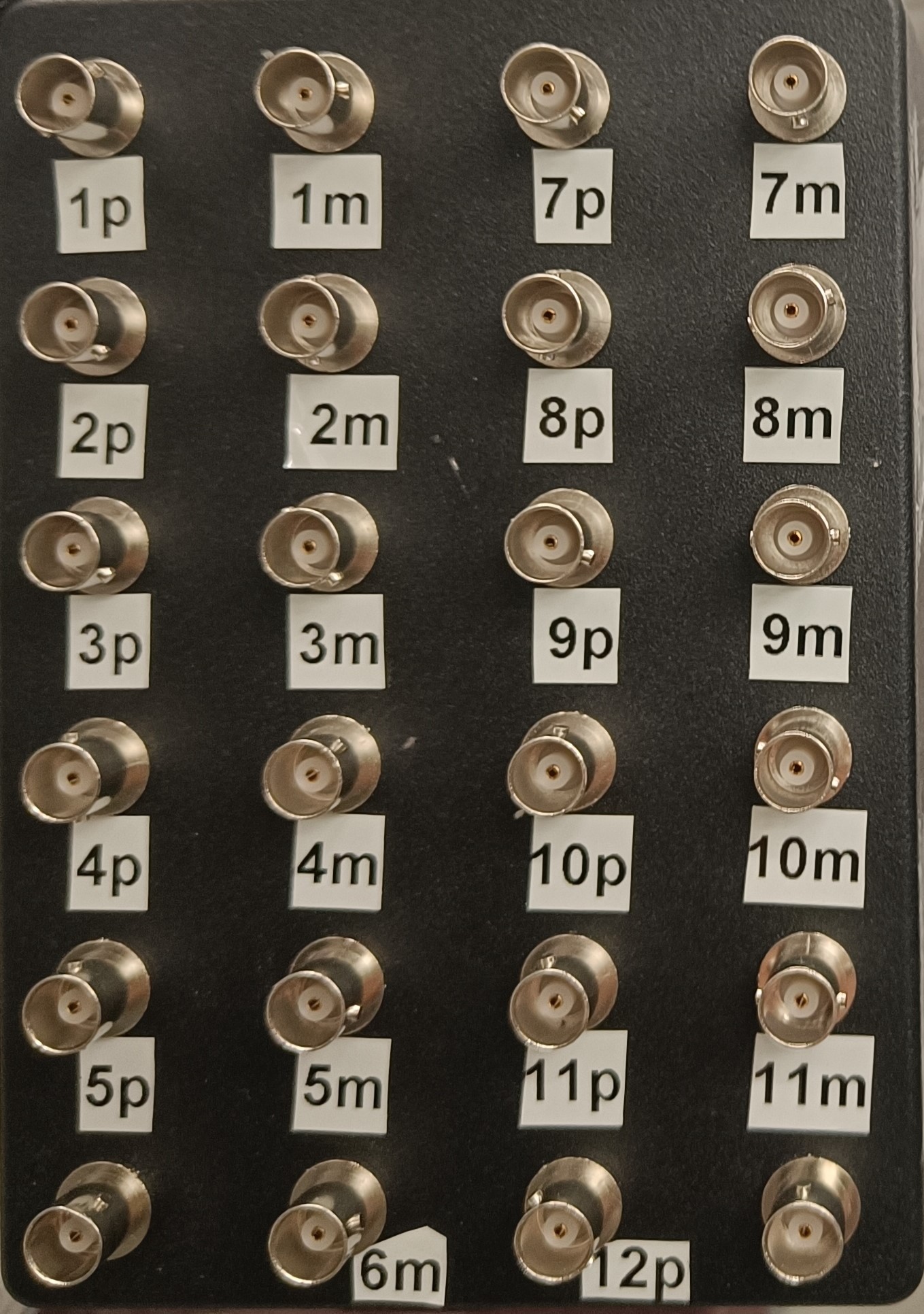 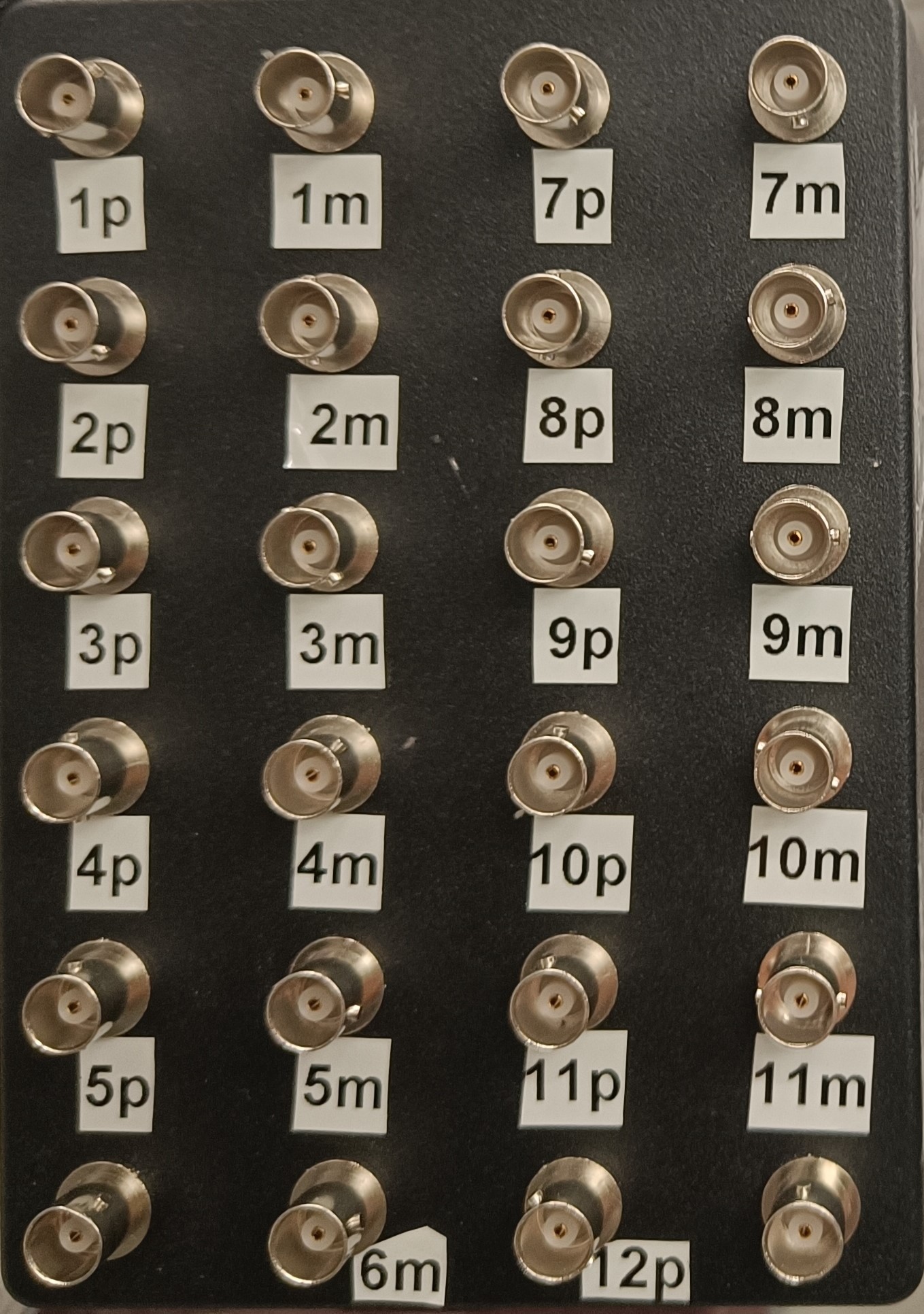 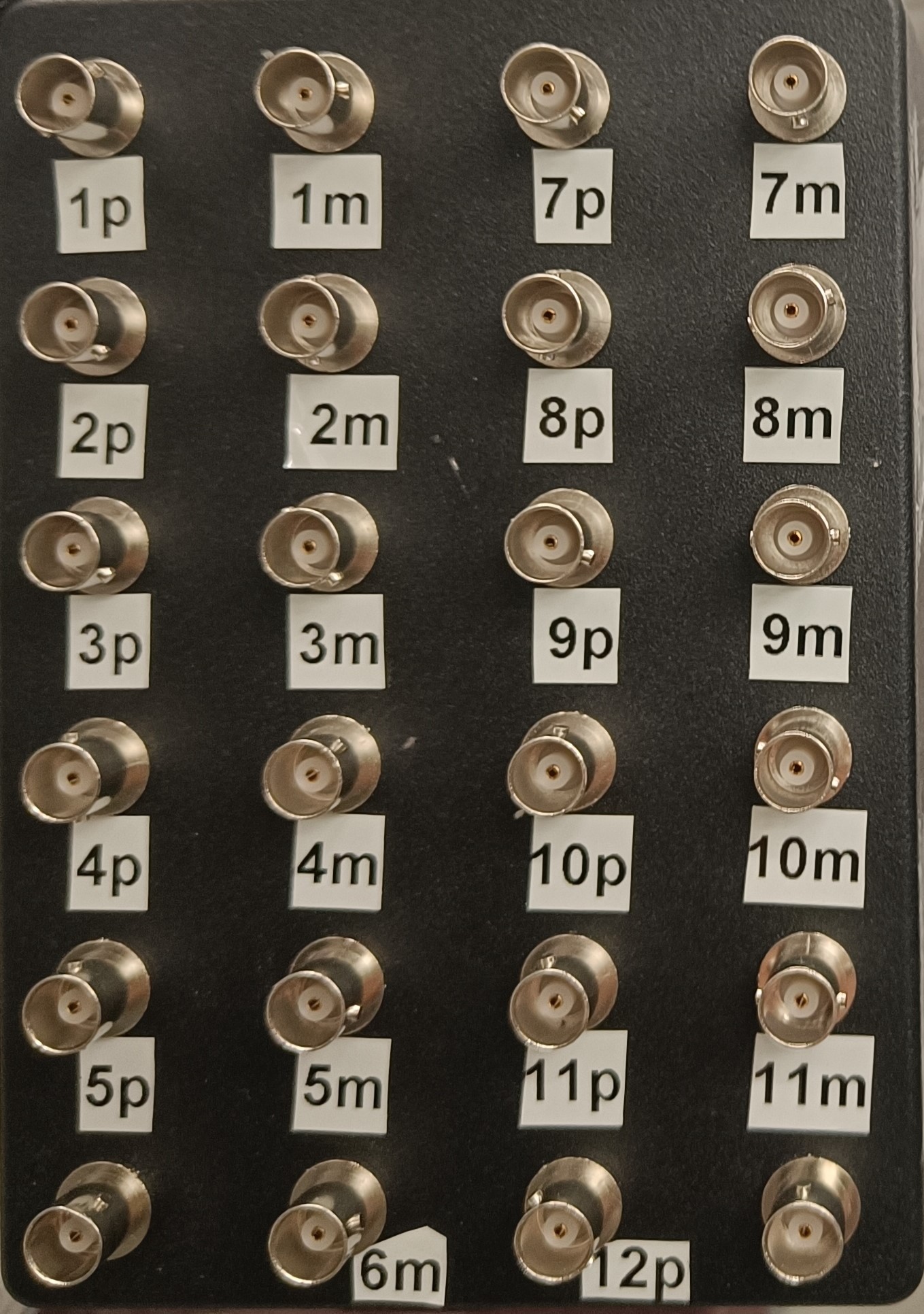 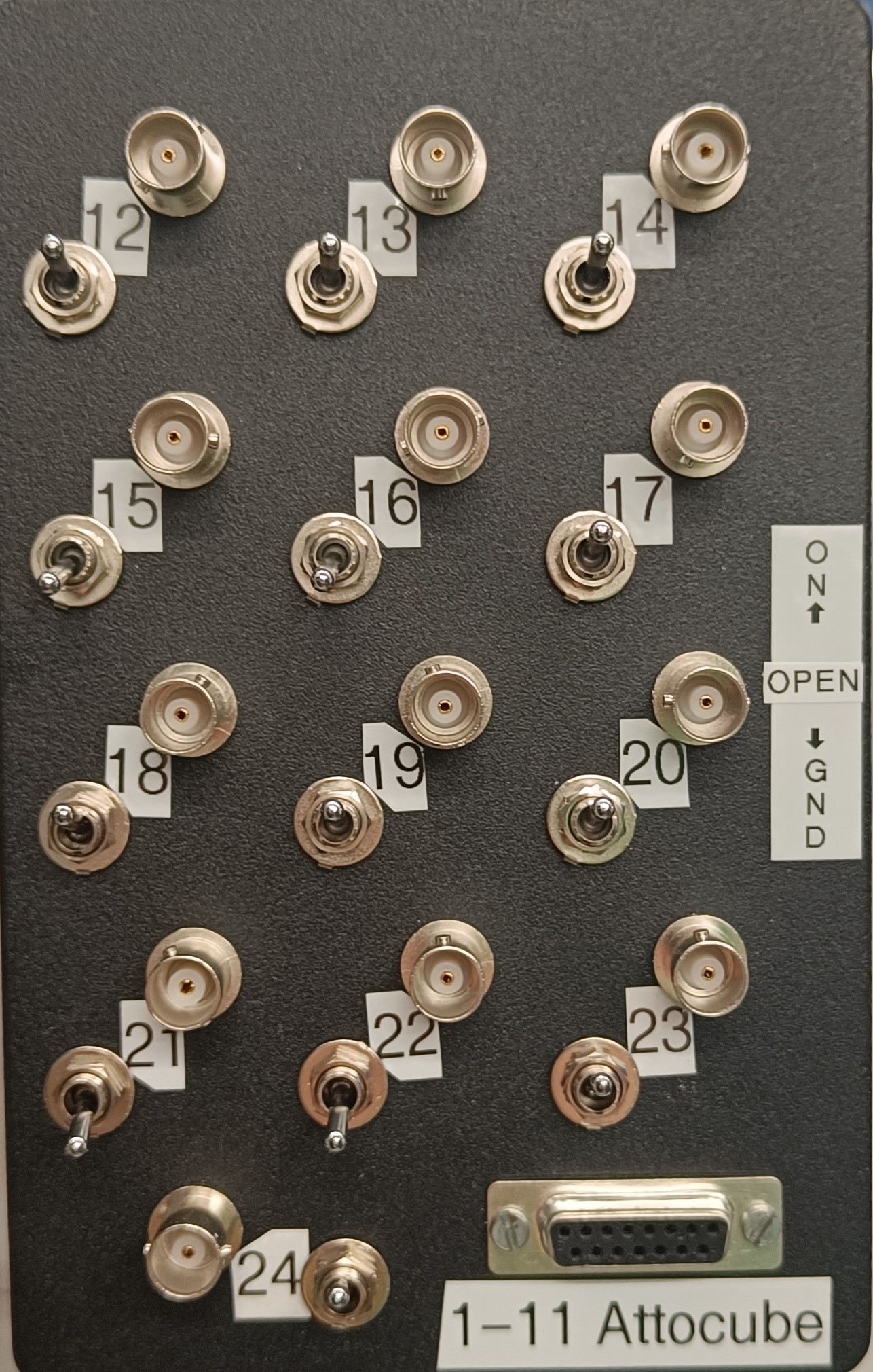 LNA1    LNA2    LNA3
    1            2
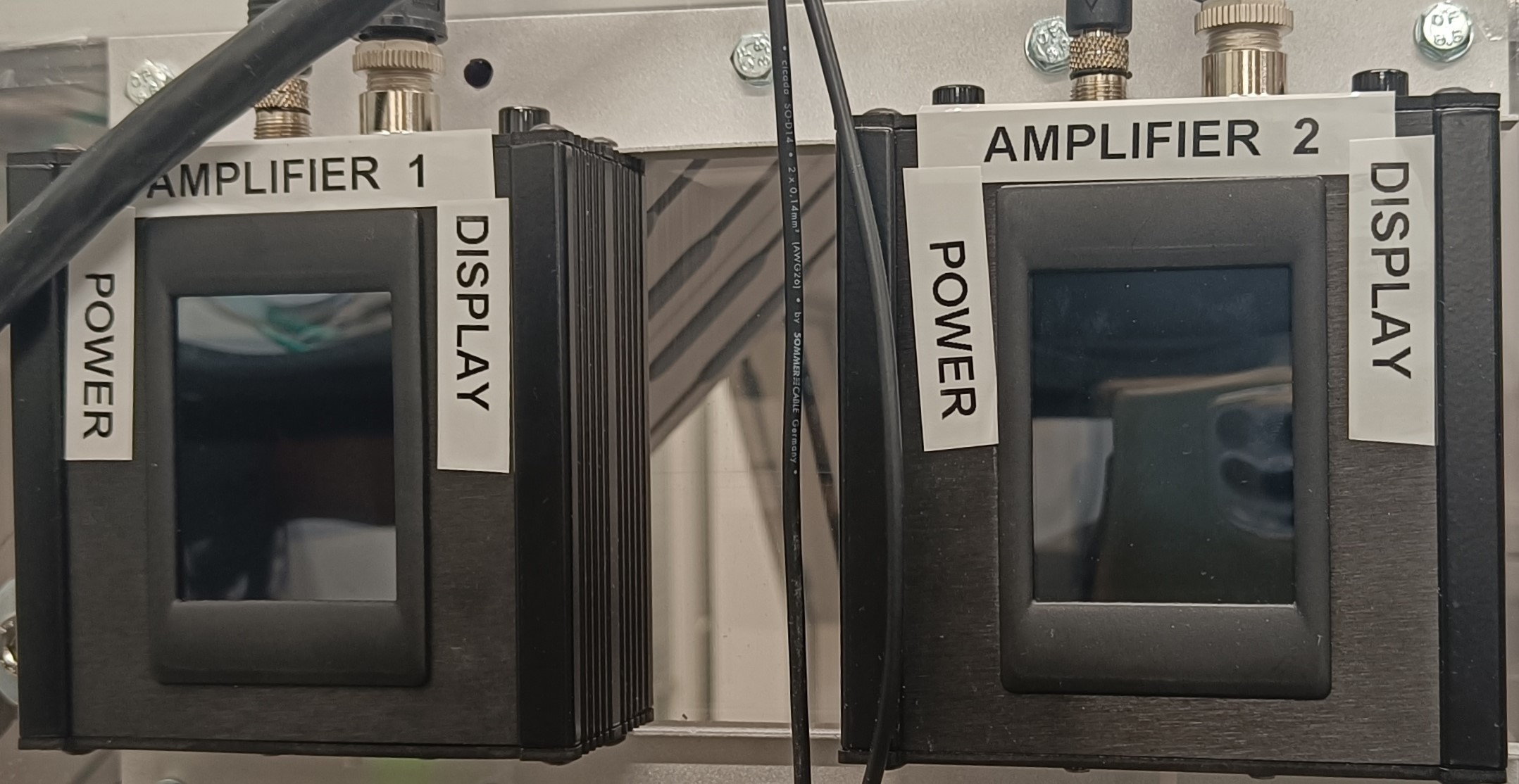 3   4   5   6   7   8   9  10   13 14 15 12 16 17
RT 


50K	


4K	


STILL	


CP	


MXC
6
6
6
6
6
3
3
3
3
3
3
6
6
6
4-8        4-8
1
2
10
10
10
10
10
20
20
20
20
20
20
12
12
12
6
6
6
6
6
0
0
0
0
0
0
6
6
6
20
20
20
20
20
0
0
0
0
0
0
20
20
20
Thermocoax
12 lines
Low F coax. 6 lines
12x2 (1-24)
25pin cinch
12x2 (1-24)
25pin cinch
12x2 (1-24)
25pin cinch
Attocube
connections
Optofiber
Line x 2
20
20
20
20
20
0
0
0
0
0
0
20
20
20